আজকের ক্লাসে তোমাদের  
স্বাগতম
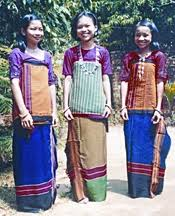 পরিচিতি
মাওঃ শাহীন আলম
পদবী : সহকারী শিক্ষক
নূতন বাজার দাখিল মাদরাসা
 ইন্ডেক্স নং- 2097881
 ছাতক-সুনামগঞ্জ
 মোবা : ০১৭১৮৩৪৯০০৮
 ই-মেইলঃ shahinrampuri@gmail.com
বিষয়ঃ বাংলাদেশ ও বিশ্বপরিচয়
শ্রেণিঃ ৮ম 
একাদশ অধ্যায় 
সময়ঃ ৫০ মিনিট
তারিখঃ10/১২ /19
নিচের ছবিগুলো দেখি.........
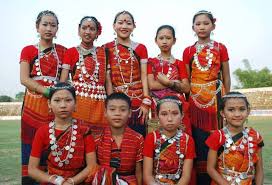 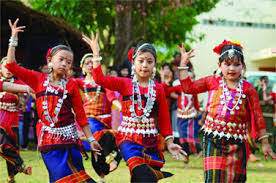 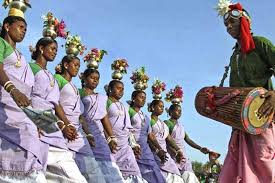 ক্ষুদ্র নৃগোষ্ঠীর
ছবিগুলো বাংলাদেশের কোন জাতি গোষ্ঠির?
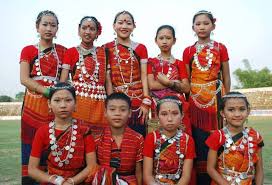 চাকমা জনগোষ্ঠী
আজকের পাঠ
চাকমা
এই পাঠ শেষে শিক্ষার্থীরা ...
চাকমা  নৃ-গোষ্ঠীর অবস্থান শনাক্ত করতে পারবে। 
 চাকমা  নৃ-গোষ্ঠীর সামাজিক  জীবনধারা  বর্ণনা করতে পারবে।  
 চাকমা  নৃ-গোষ্ঠীর ধর্মীয় জীবনধারা ব্যাখ্যা করতে পারবে।
এসো একটি ভিডিও দেখি……
https://www.youtube.com/watch?v=SPScNdMmiwQ
৫৫সেঃ – ৩মিঃ
মুখমন্ডল গোলাকার
চাকমাদের দৈহিক বৈশিষ্ট্য
মঙ্গোলীয় নৃগোষ্ঠী
নাক চ্যাপ্টা
গায়ের রং ঈষৎ
চুল সোজা ও কালো
চাকমাদের ভৌগলিক অবস্থান
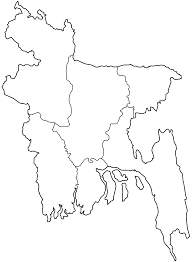 খাগড়াছড়ি
রাঙামাটি
বান্দরবান
বাংলাদেশ
চাকমাদের ভৌগলিক অবস্থান
আসাম
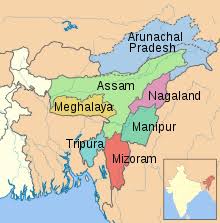 নাগাল্যান্ড
ত্রিপুরা
ভারত
একক কাজ
চাকমারা কোন নৃ-গোষ্ঠীর লোক?
 বাংলাদেশের বাহিরে চাকমারা আর কোথায় বাস করে?
সামাজিক জীবন
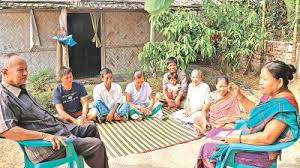 কার্বারী
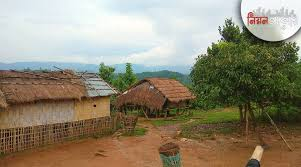 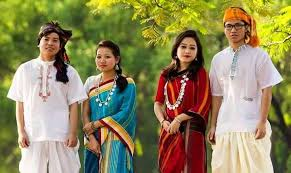 পরিবার
আদাম/পাড়া
সামাজিক জীবন
চাকমাদের সামাজিক জীবন
সামাজিক জীবন
চাকমাদের সামাজিক জীবন
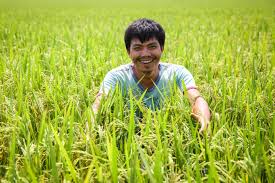 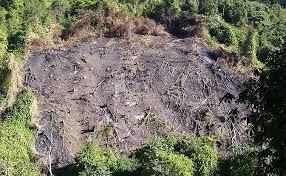 যে পদ্ধতিতে চাষ করে তার নাম জুম চাষ।
চাকমাদের জীবিকার 
প্রধান উৎস কৃষি কাজ।
ধর্মীয় জীবন
ধর্মীয় জীবন
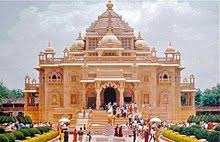 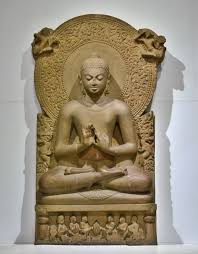 বৌদ্ধ মন্দির
গৌতুম বুদ্ধ
ধর্মীয় জীবন
ধর্মীয় জীবন
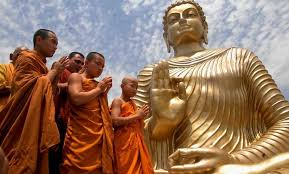 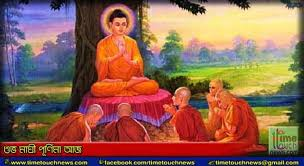 মাঘী পূর্ণিমা
বৈশাখী পূর্ণিমা
ধর্মীয় জীবন
ধর্মীয় জীবন
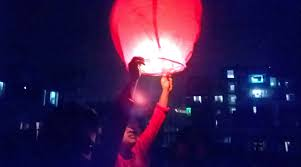 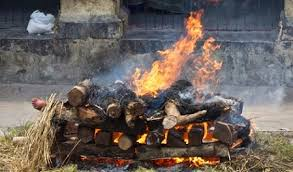 ফানুস উড়ানো
মৃত দেহ সৎকার
জোড়ায় কাজ
শাপলা দলঃ  চাকমাদের সামাজিক জীবন প্রণালী লিখ।
গোলাপ দলঃ  চাকমাদের ধর্মীয় অনুষ্ঠান গুলোর নাম লিখ।
মূল্যায়ন
১। চাকমারা কোন ধর্মাবলম্বীর?
ক। হিন্দু
ক। মুসলিম
ক। খ্রিষ্টান
ক। বৌদ্ধ
২। ‘চাকমা সার্কেল’ বলতে বোঝায়-
ঘ। একাধিক মৌজার সমন্বয়ে গঠিত এলাকা
ক। চাকমাদের খন্ড খন্ড এলাকা
খ। একাধিক আদামের সমন্বয়ে গঠিত এলাকা
গ। চাকমাদের সমন্বিত এলাকা
৩। চাকমাদের বৈশিষ্ট্যগত ক্ষেত্রে প্রযোজ্য-
   i. মুখমন্ডল গোলাকার ii. নাক কমবেশি চ্যাপ্টা  iii. চুল সোজা এবং কালো
    নিচের কোনটি সঠিক?
খ. i ও iii
ক. i ও ii
গ. ii ওiii
ঘ. i,  ii ও iii
বাড়ির কাজ
বাংলাদেশের আর্থ-সামাজিক অগ্রগতিতে চাকমা  নৃ-গোষ্ঠীর
      কী ধরণের ভুমিকা রয়েছে?
ধন্যবাদ  সবাইকে
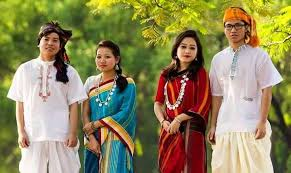